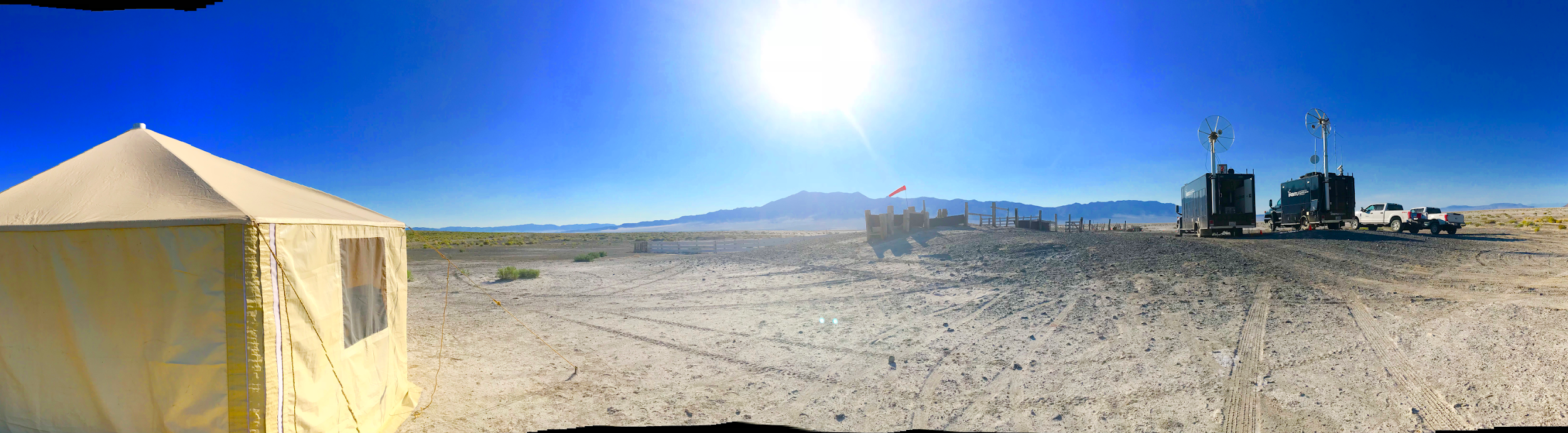 2019
INTERAGENCY FIRE OPERATIONS
[Speaker Notes: The BLM UAS program continues to grow.  Flight time and missions are trending up.]
Incident Standards and Flight Procedures
NWCG Standards for Fire UAS Operations (PMS 515)
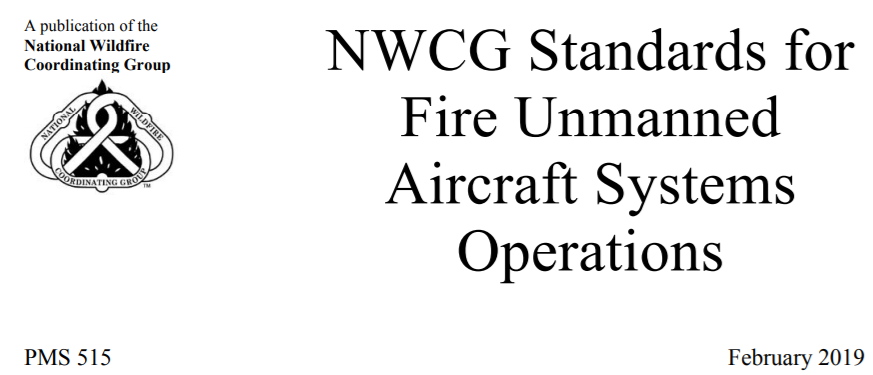 [Speaker Notes: UAS mission procedures are identical to those of all incident Aircraft (Fire Traffic Area)]
SYSTEMS
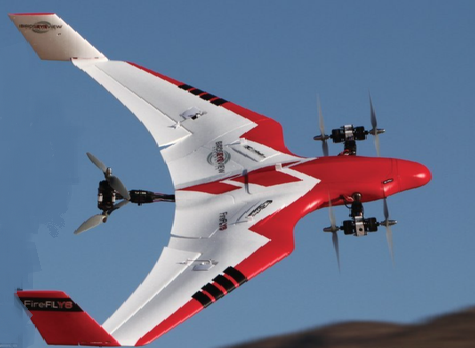 3DR Solo 
Firefly 6 Pro 
Call when Needed (CWN) UAS Contract
Insitu ScanEagle
Bridger Aerospace/Silent Falcon
Precision Stalker
Pathways2Solutions Bramor
Additional Vendors Awarded Soon
Firefly6Pro
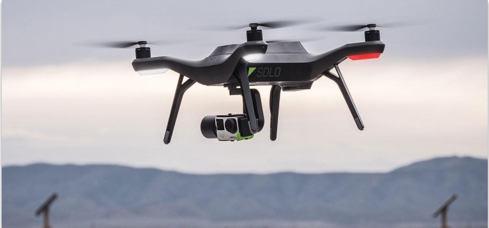 3DR Solo
[Speaker Notes: 3DR is no longer available.  The replacement for it is being researched.  DJI products with private edition firmware are available.]
NEW AGENCY SYSTEMS
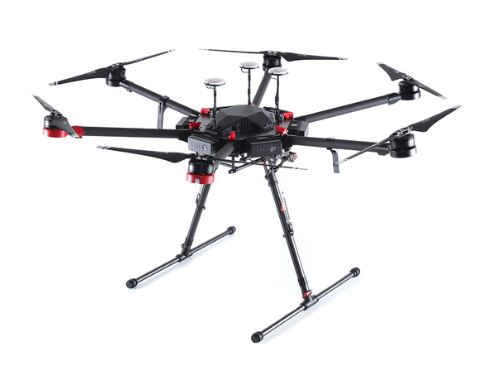 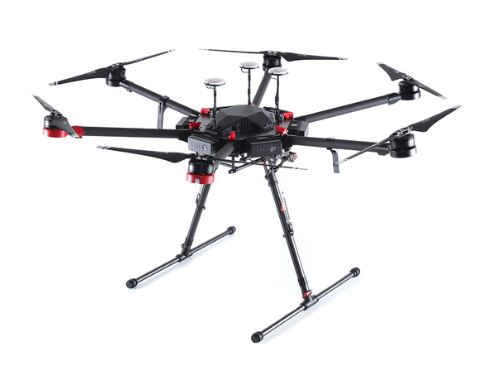 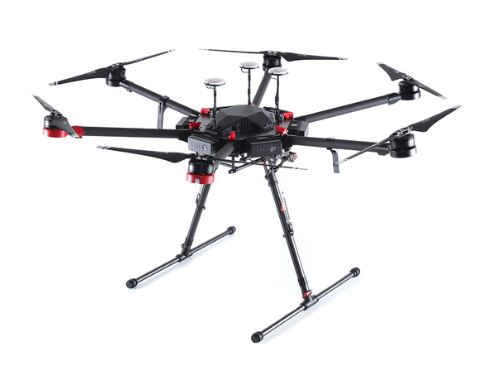 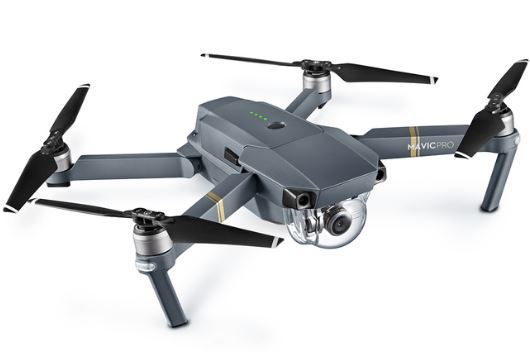 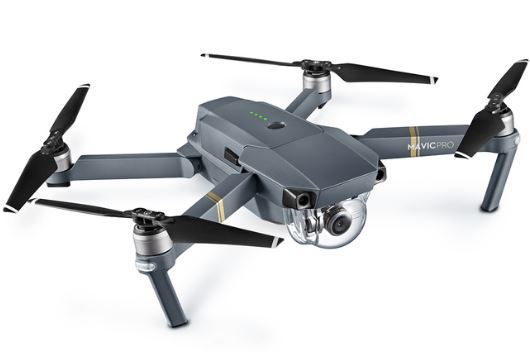 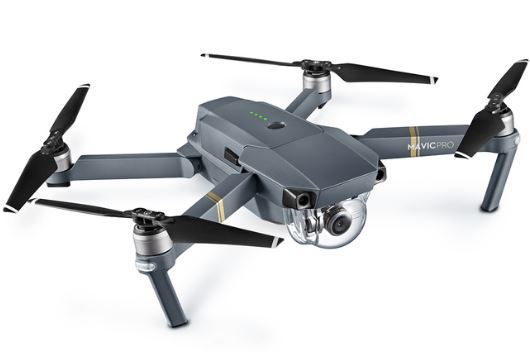 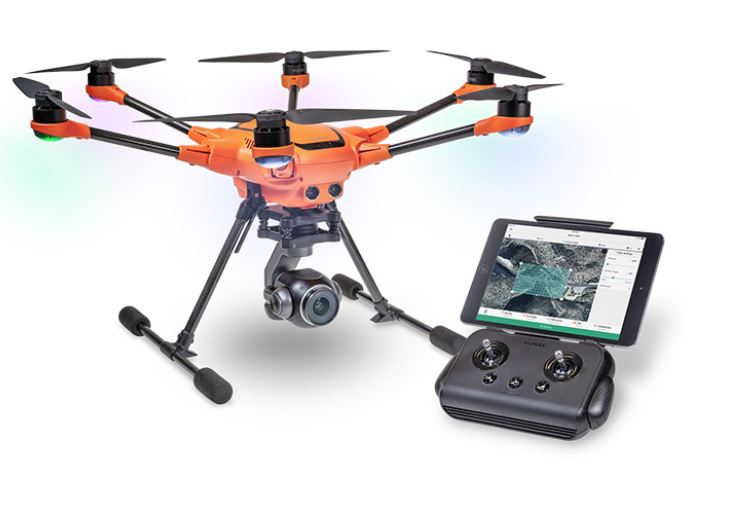 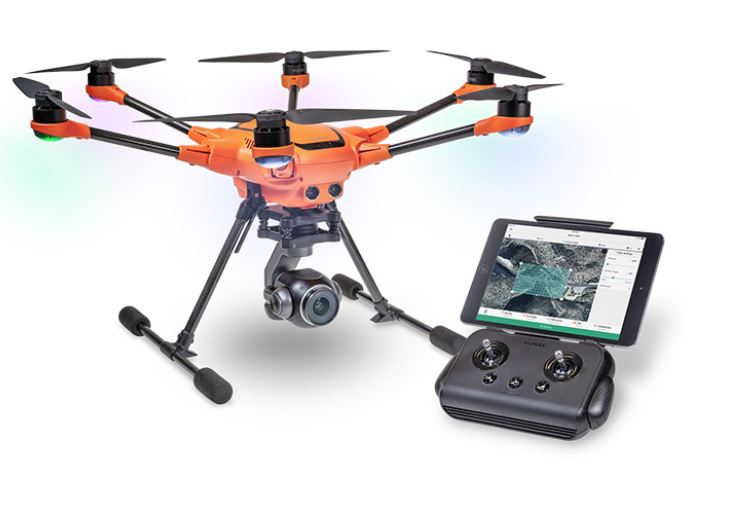 H-520
M600
MAVIC
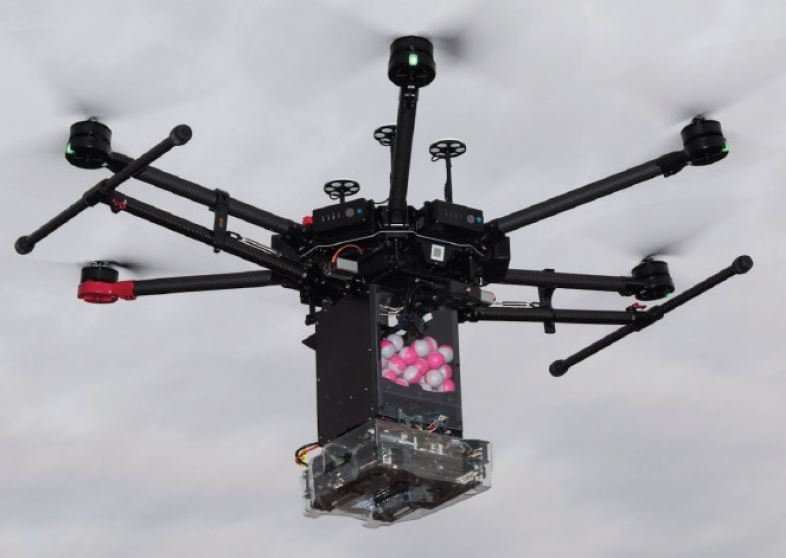 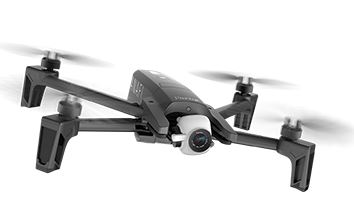 DJI M600 Private Edition
DJI Mavic Private Edition
Yuneec H520 (R&D)
Parrot Anafi 
Ignis PSD
Anafi
Ignis PSD
[Speaker Notes: DJI are available but the private edition firmware may get nixed by DOI in DC.  The Parrot Anafi is low cost and will be used as the A450 platform.  The H520 is not available yet.]
CONTRACT SYSTEMS, Additional Systems Will Be Awarded Spring
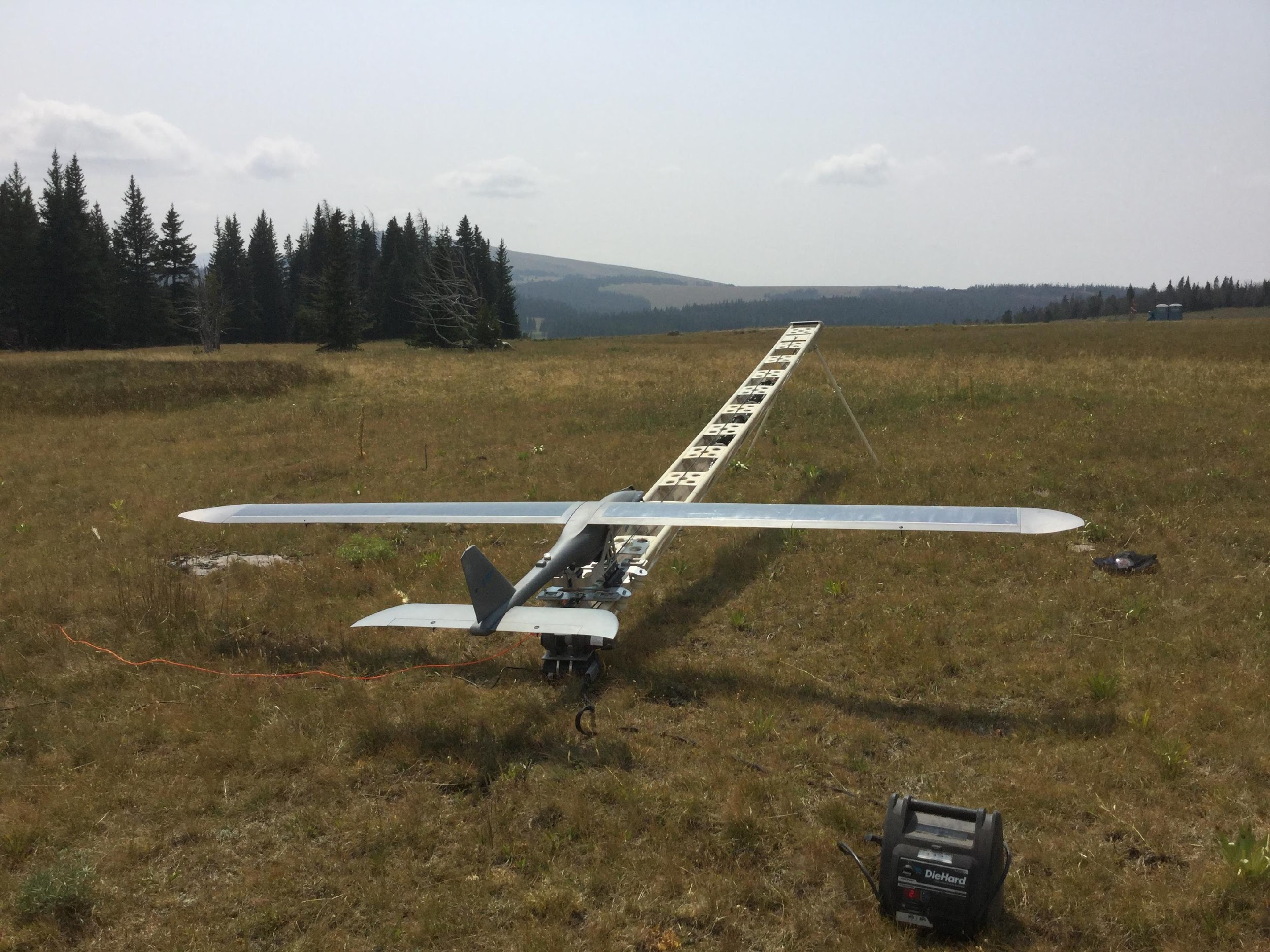 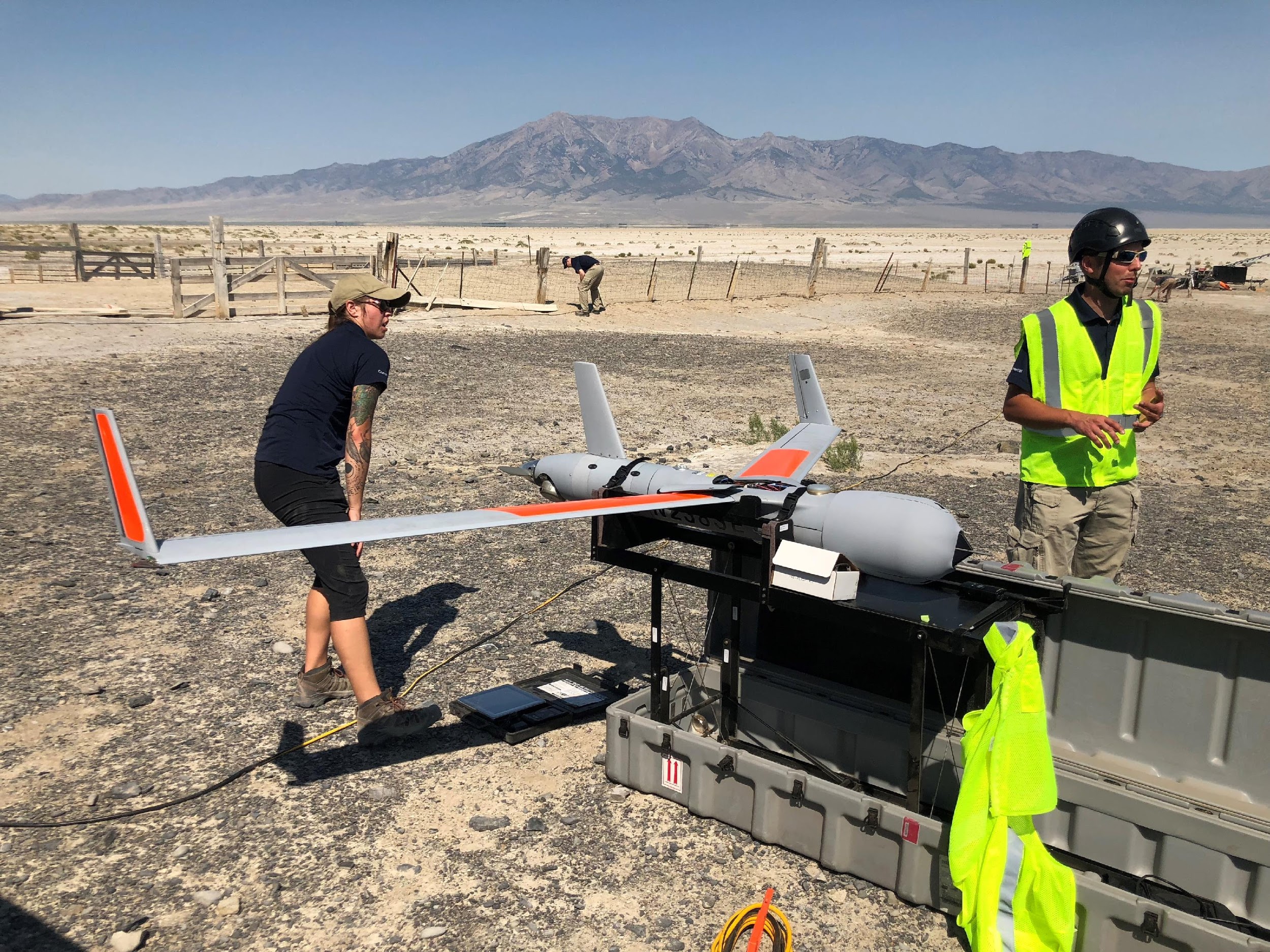 Insitu ScanEagle
Bridger/Silent Falcon
[Speaker Notes: Call when needed systems]
PRODUCTS:  REAL-TIME SITUATIONAL AWARENESS
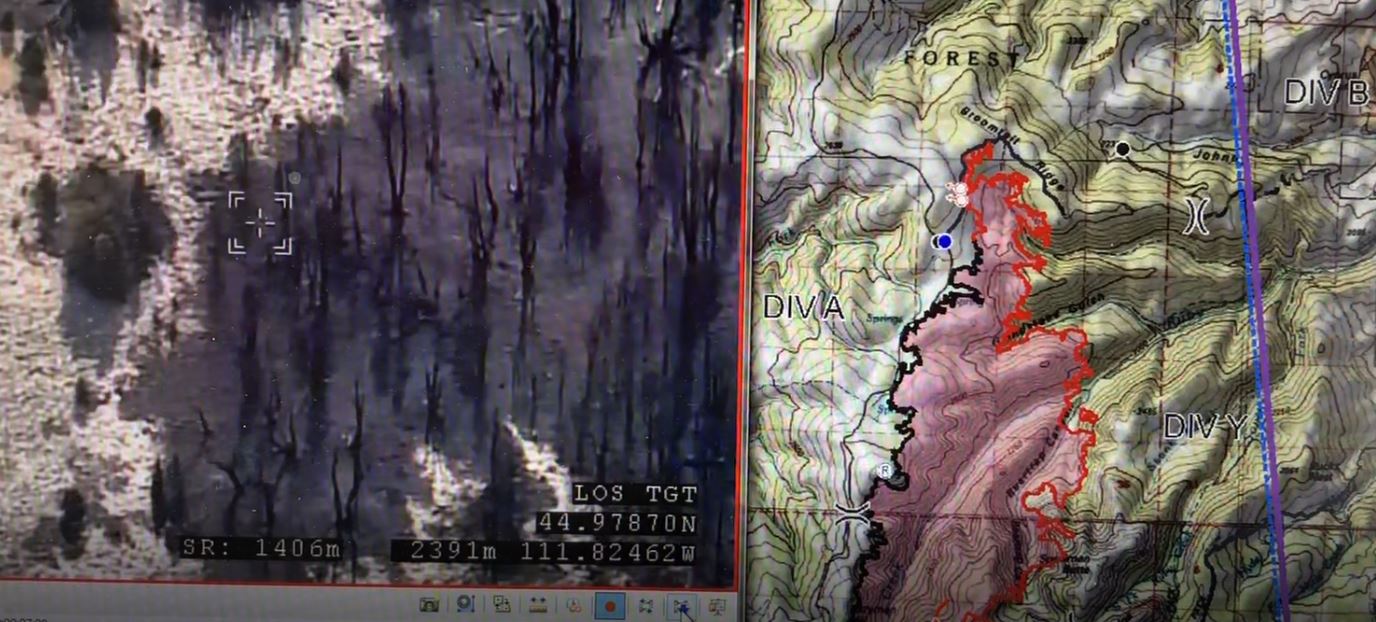 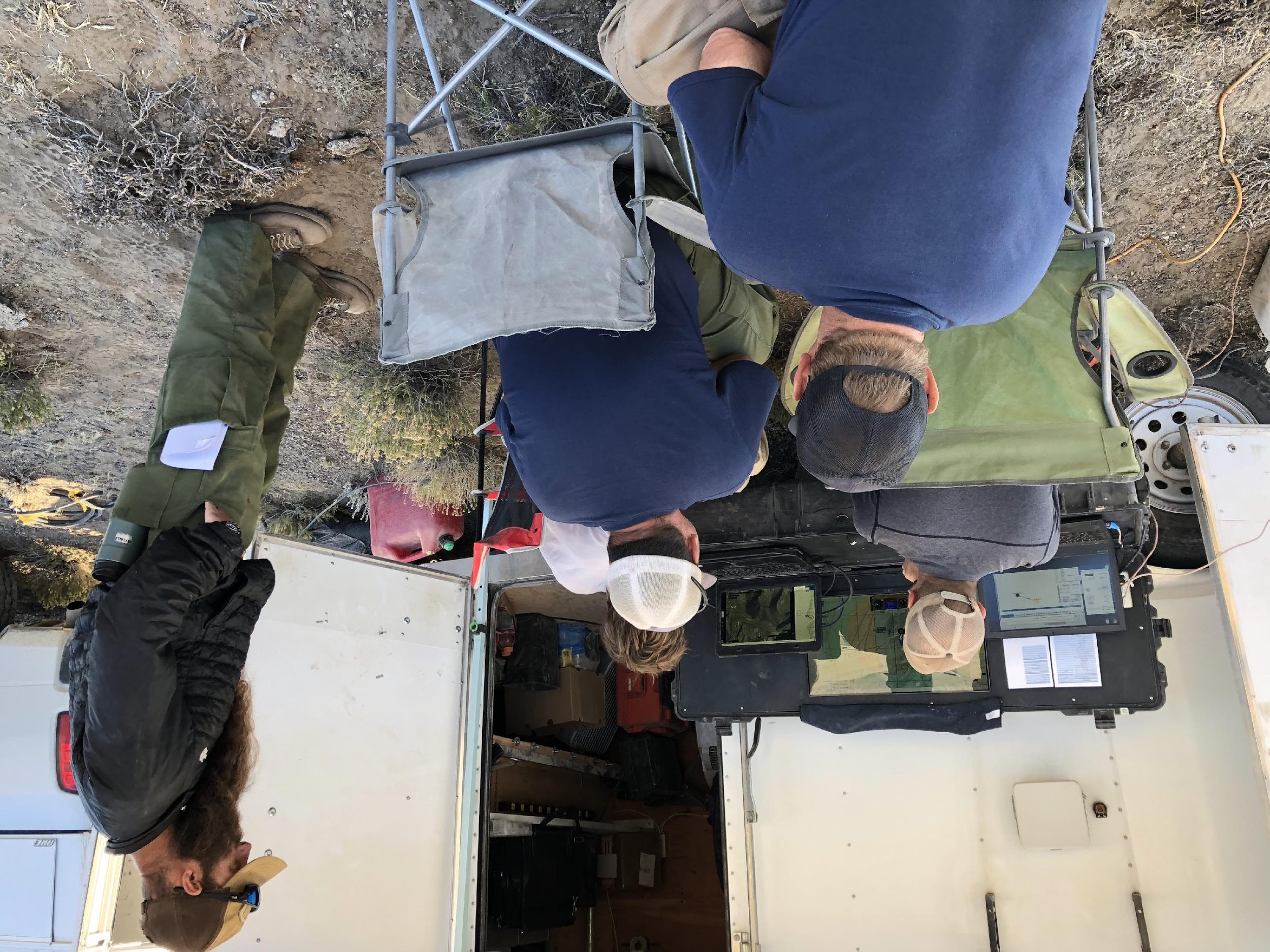 Division/Ops recon on the Wigwam fire with Silent Falcon UAS
[Speaker Notes: Tactical decision makers can view the fire in real time and make timely assessments regarding fire activity and determine priority locations to send resources.]
PRODUCTS:  FIRE MAPPING
Mapping and real-time video display with Silent Falcon UAS
[Speaker Notes: Fires can be mapped while the camera on the UAS is aimed at the fireline.]
PRODUCTS:  INFRARED FIRE MAPPING
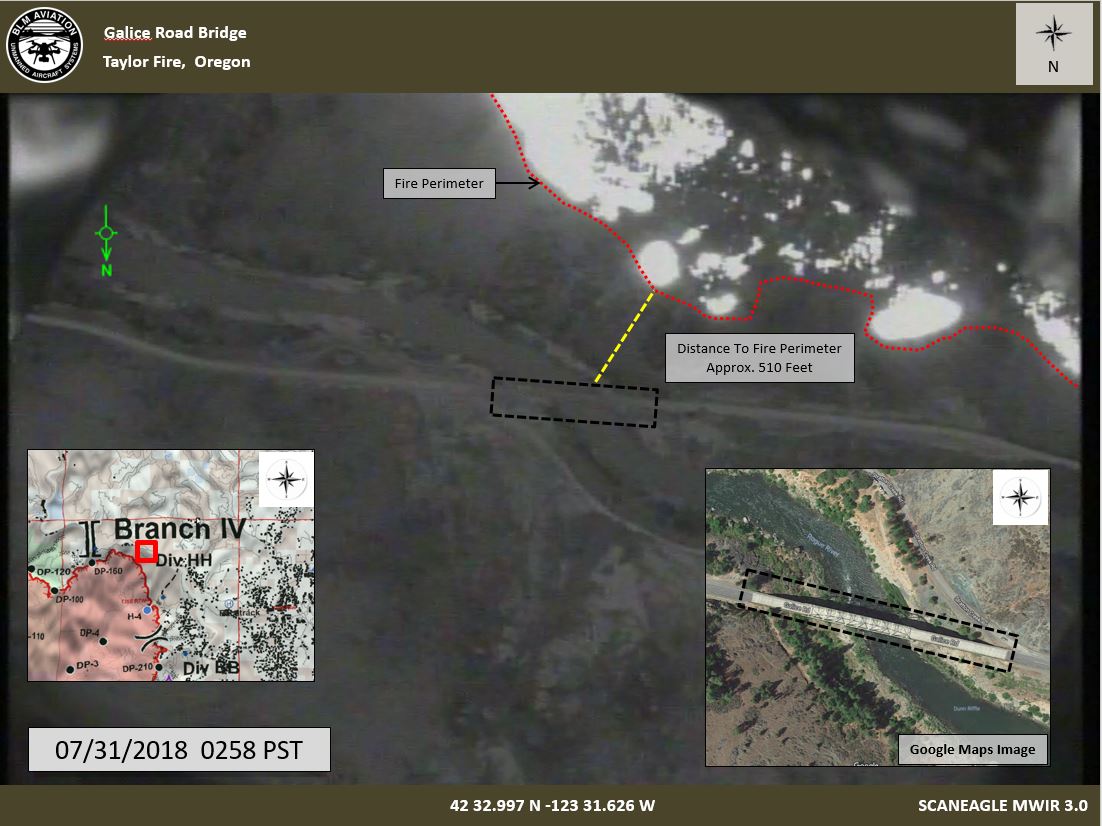 Mapping and real-time IR video display with ScanEagle UAS on the Taylor fire
[Speaker Notes: Infrared can be used to map fires and accurately display where the fire is most active.]
PRODUCTS:  Video Examples - Click on Image
3DR Solo Operations
PSD Operations
Contract Operations
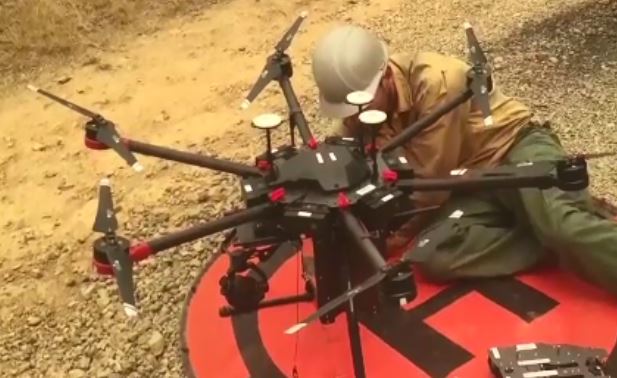 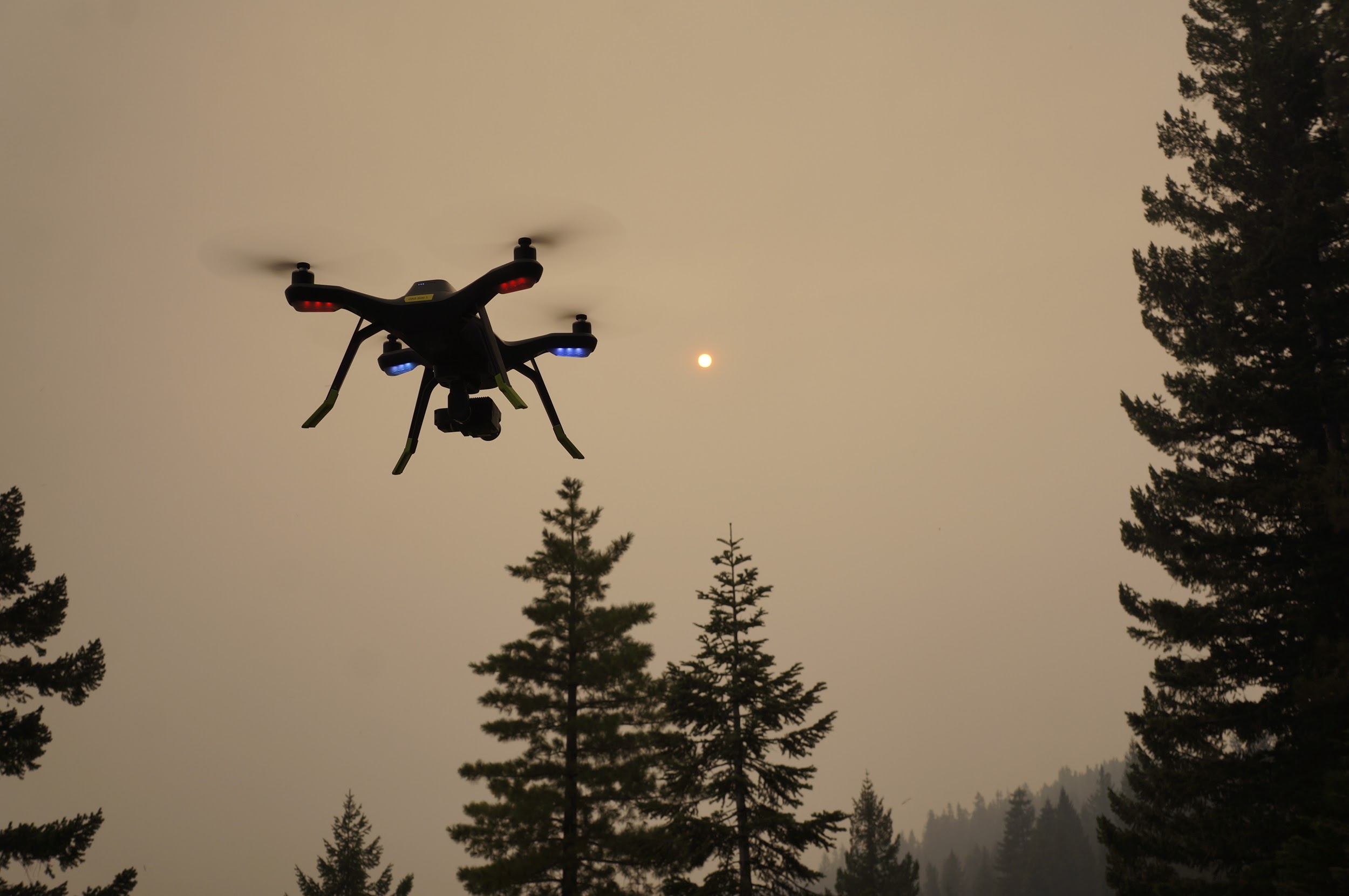 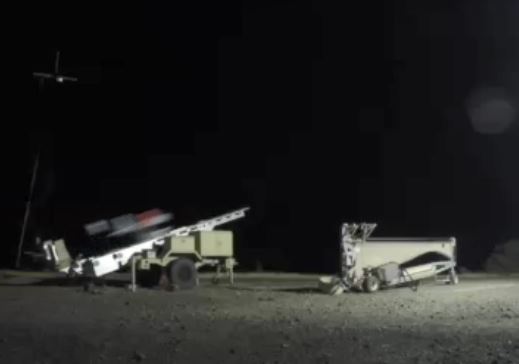 Click for Video
Click for Video
Click for Video
[Speaker Notes: Infrared can be used to map fires and accurately display where the fire is most active.]
FIRE QUALIFICATIONS UPDATE
Support Elements
Four nwcg fire positions
Remote Pilot (UASP)
Data Specialist (UASD)
Manager (UASM)
Module Leader (UASL)
Fire Operations Guide (PMS-515)
Position Task Book
Operational Training (S-373)
Refresher Training (RT-373)
ROSS
IQCS
Historical Recognition
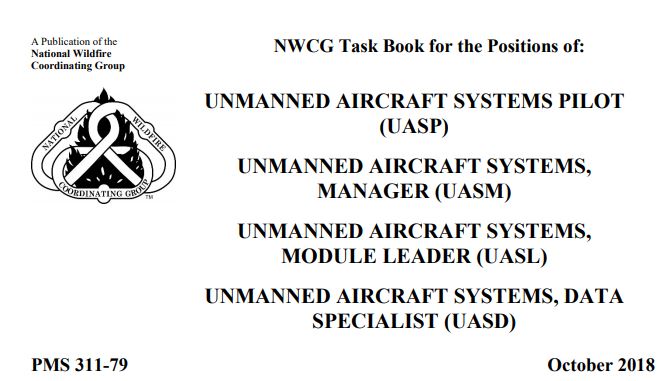 [Speaker Notes: These positions will be cataloged in ROSS and IQCS.  BLM will submit a national roster of historically recognized personnel (Q and T)]
Planned Training
8 weeks of Classroom training
UAS Remote Pilot (A450) (2 Classes)
Fire operations (S373) (2 Classes)
Vendor Fire operations (2 Classes)
Aerial Ignition
Refresher training (1 Class)
Incident Training
UASP
UASM
UASL
UASD
Aerial Ignition

Anticipate trainee requests on every order
Vendor training in Wendover, NV
[Speaker Notes: Training was conducted in Fairbanks, St. George, Bozeman, Boise, Wendover, Ft. Collins, St. George, and Ruidoso]
Personnel (IQCS/ROSS)
UASP – approx. 60 qualified and 20 trainees
UASL – approx. 30 qualified and 50 trainees
UASD – approx. 6 qualified and 6 trainees
UASM – approx. 6 qualified and 20 trainees
Aerial Ignition – approx 4 qualifies and 12 trainees

All UAS positions are collateral
High probability of unable to fill (UTF) orders
Focus is on filling uasm to support contract operations
[Speaker Notes: 3DR is no longer available.  The replacement for it is being researched.  DJI products with private edition firmware are available.]
CHALLENGES
Workforce – The curse of the collateral duty
Budget – the bulk of UAS program funding comes from soft $.
Information Sharing – Policy, training, Ordering, capabilities, sensors, etc.
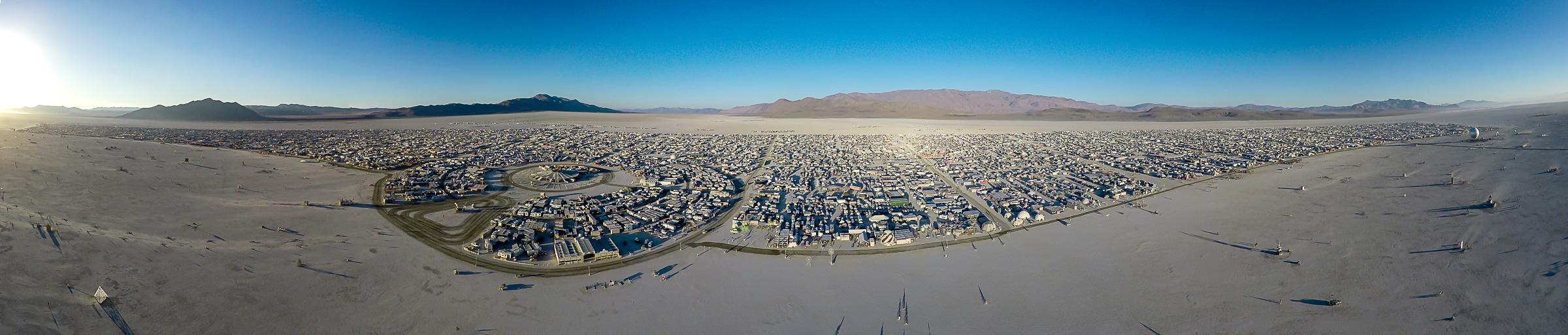 [Speaker Notes: The program needs dedicated positions and funding.  There is little support for UAS outside of fire.]
2019 Talking Points
Budget and workforce solutions
Collaboration with USFS to build a Service First Fire UAS Program
Aerial Ignition (PSD)
Initial Phase – Lots of Work Still to be done
Consistent Message
Standardized GIS data formats – dissemination and storage
[Speaker Notes: Our number one priority is to legitimize this program through dedicated positions and budget.]
Additional Information
BLM UAS Program: Gil Dustin, gdustin@blm.gov
USFS UAS Program: Dirk Giles, dirk.giles@usda.gov
BLM UAS Program
Interagency Fire UAS
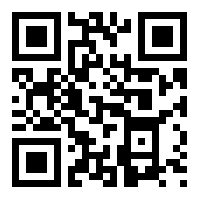